Kristy Morris PhD, Senior Scientist
Council for Watershed Health
www.watershedhealth.org
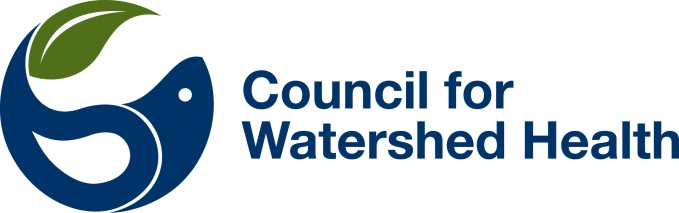 Who We Are:
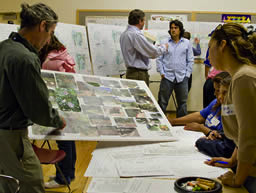 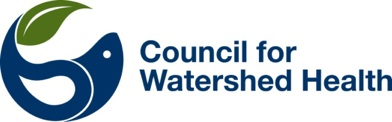 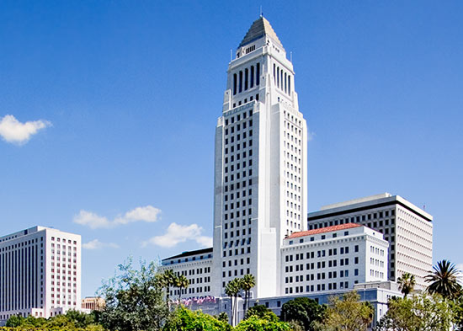 Working directly with:
Government agencies
Cities and municipalities
Academia
Corporations
Other non-governmental organizations
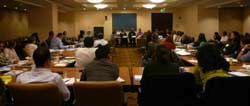 A Vision for 2025: Sustainable Greater Los Angeles
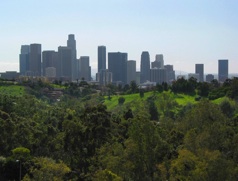 Managing at the watershed scale for economic vitality, social and environmental health
Clean waters
Reliable local water supplies
Restored native habitats
Ample parks & open spaces
Integrated flood protection
Revitalized rivers & communities
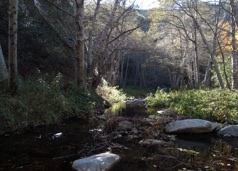 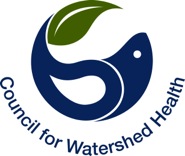 The work we do:
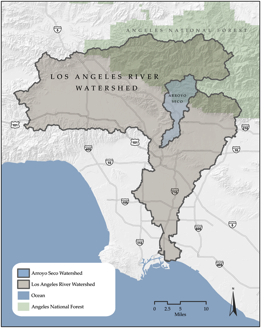 Watershed research and monitoring
Analysis of watershed-related policy
Watershed planning
Education and outreach
Demonstration projects
Technical products & services
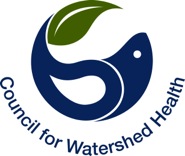 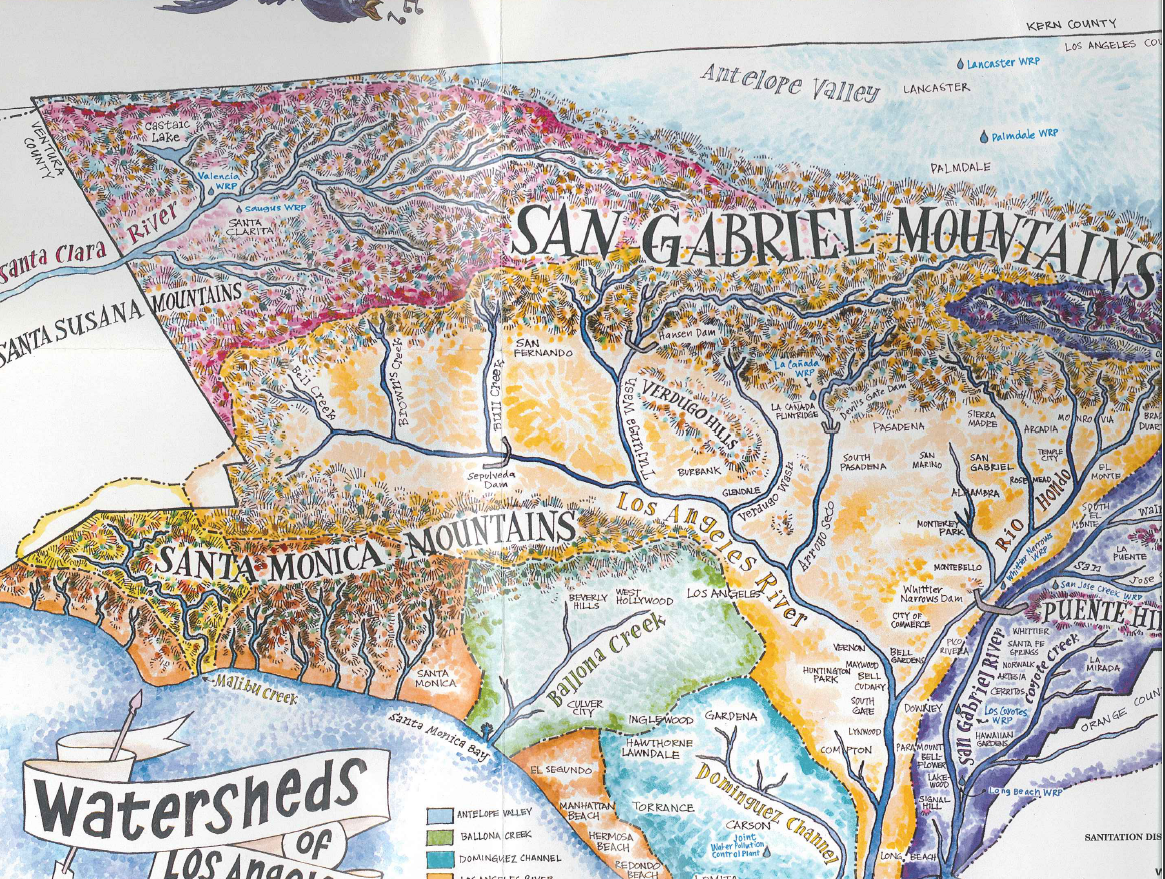 Watershed Monitoring ProgramApproach
Stakeholders
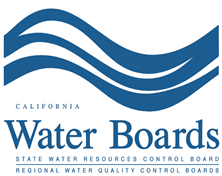 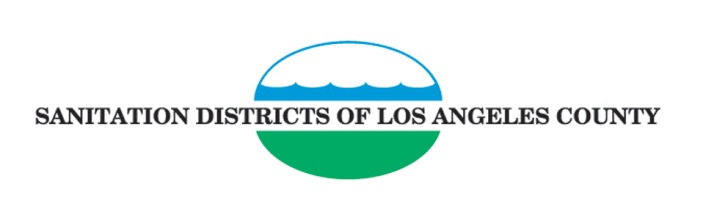 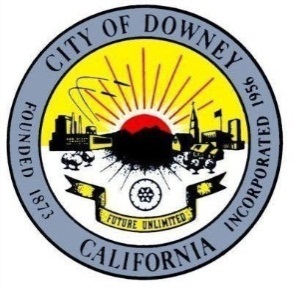 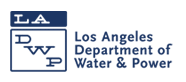 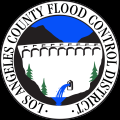 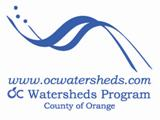 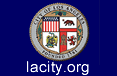 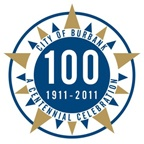 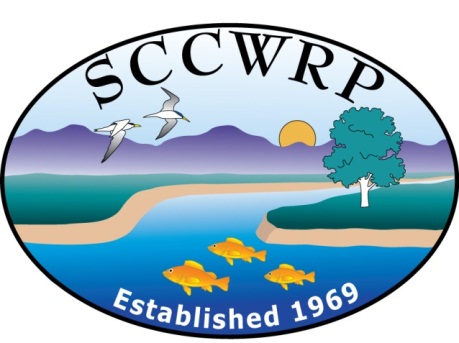 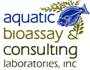 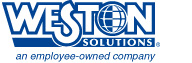 Monitoring Questions
State of the Watershed.
What is the health of streams ?
Bioassessment
Condition?
7-day Ceriodaphnia test
Surveys: SWAMP and CADF&G
California Rapid Assessment Method (CRAM)
Monitoring Design Qs 2-5
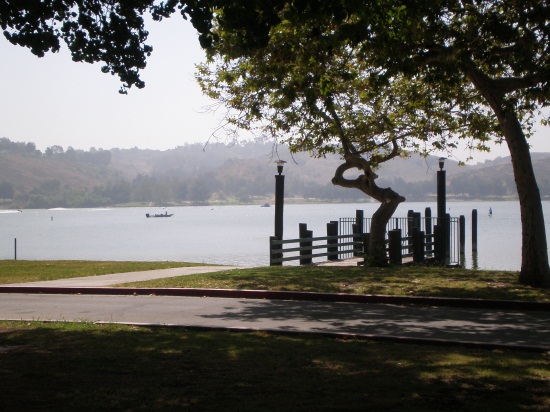 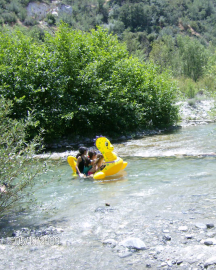 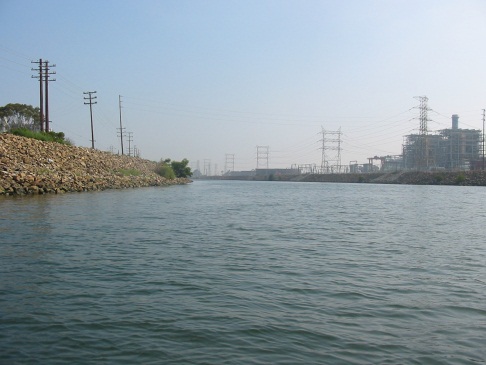 Summary of monitoring activities
LARWMP 2009 Monitoring Sites (Q1-5)
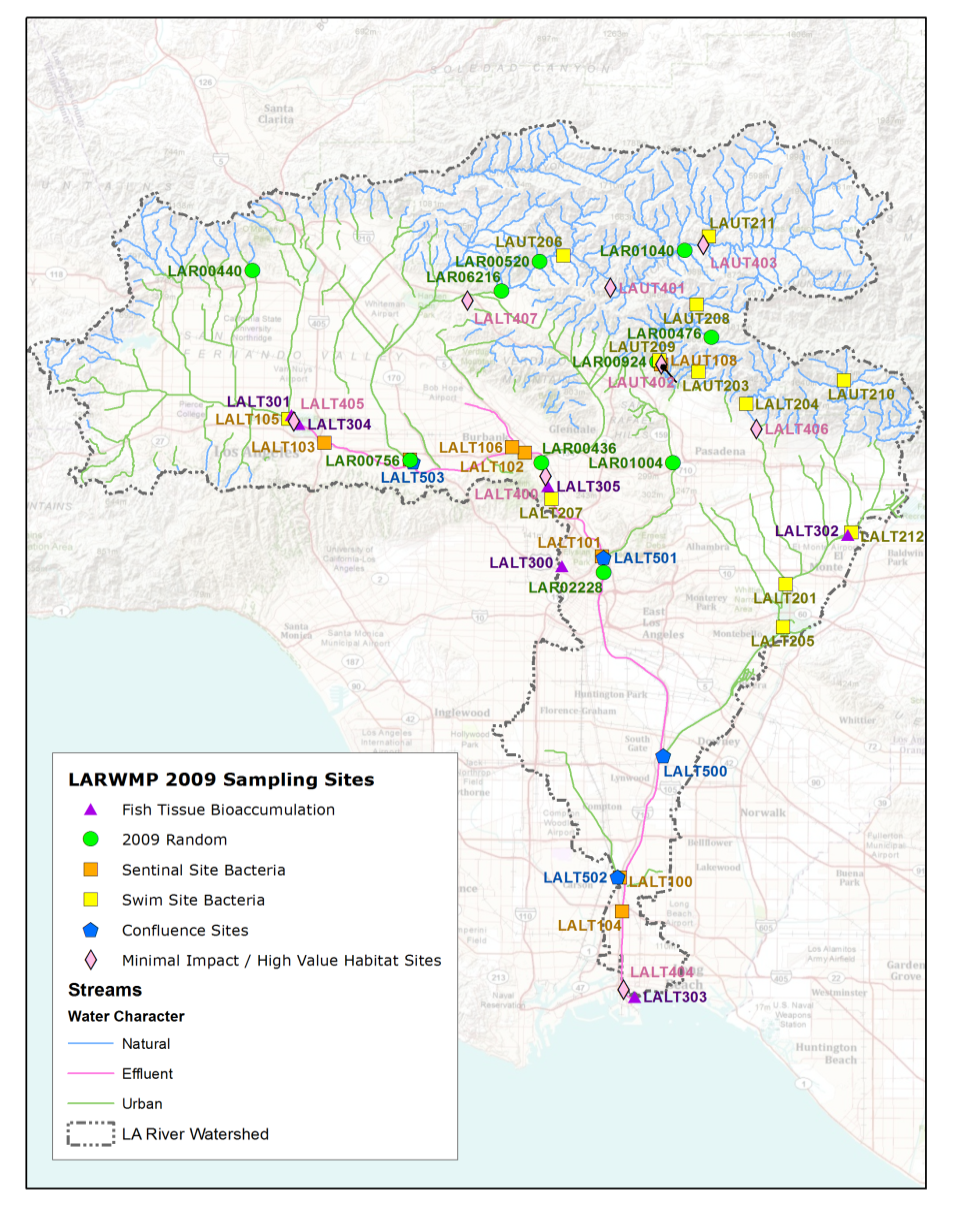 Estimated Number of samples collected
Many more analyses….
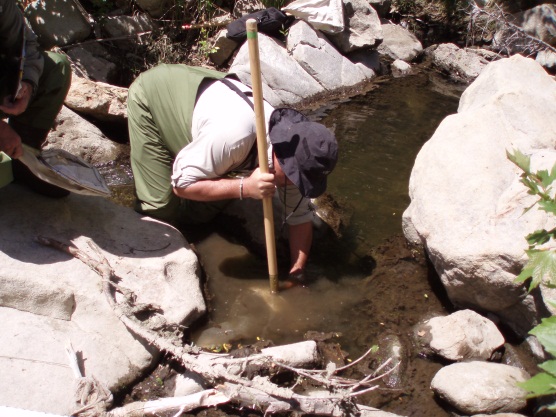 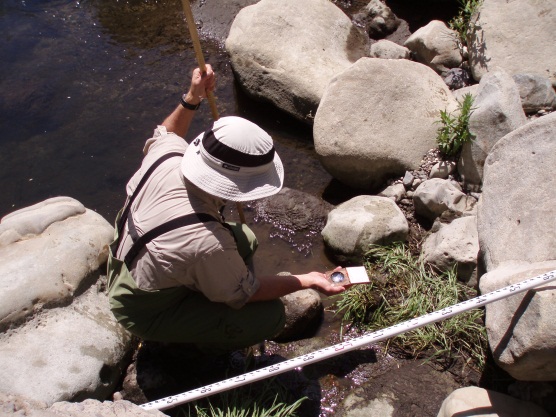 Condition of streams 
    (Los Angeles and San Gabriel Rivers Watersheds)



Biological communities degraded; mostly in lower watersheds
Very few exceedances of water quality standards
Few toxic endpoints
The biological condition is strongly associated with physical habitat conditions
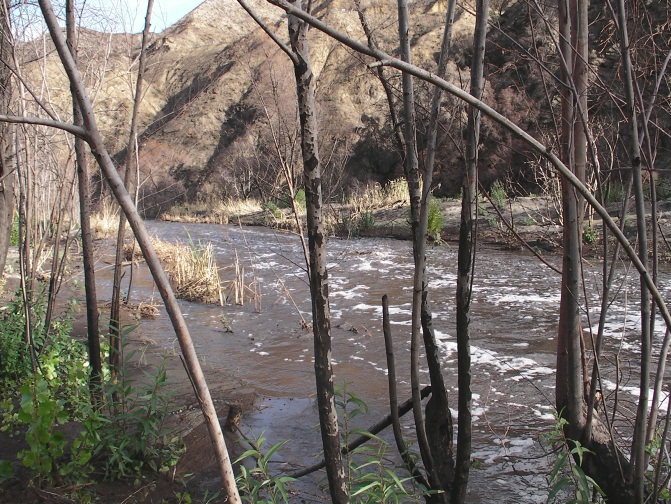 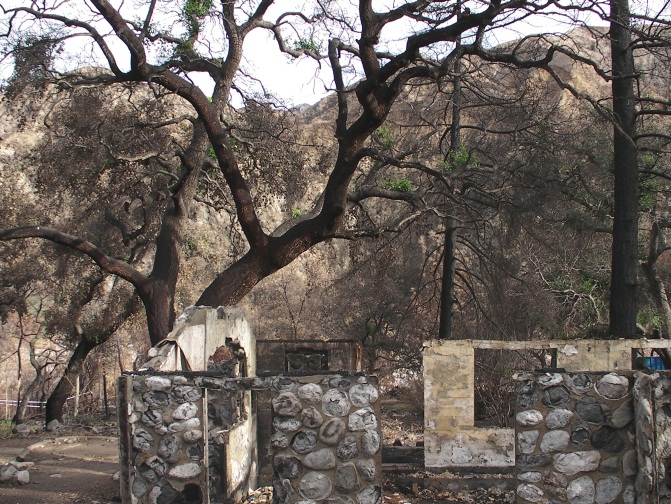 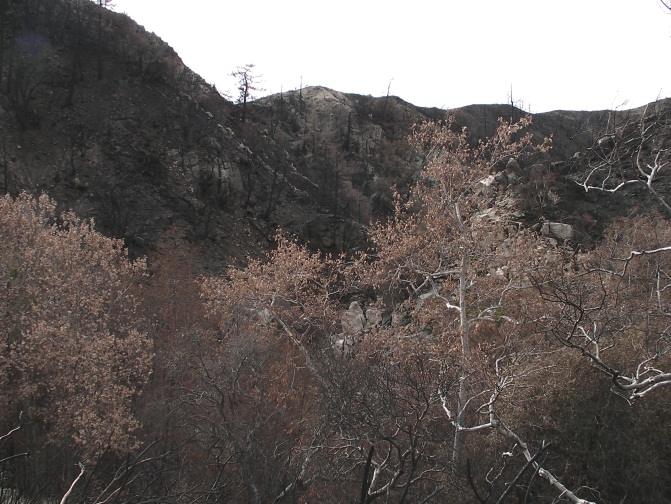 What can you do?
Volunteer Locally
Heal The Bay-Malibu Stream Team
FOLAR
Surfrider Foundation
Coastkeeper Alliance
Waterkeeper Alliance
Baykeeper Alliance
Santa Monica Baykeeper
Santa Barbara Channelkeeper
Stream Teams
Ventura Stream Team
San Diego Stream Team
Audubon Society
Ventura Stream Team:Informing policy development
Santa Barbara Channelkeeper, Ventura Surfrider foundation + 500 volunteers

6000 volunteer hours in 10 years

Monthly sampling identified excessive nutrients
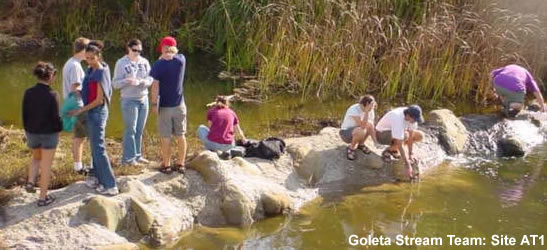 Image: http://stream-team.org/index.html
Ventura Stream Team:Informing policy development
Ventura River listed on 303(d) list for algae impairment

Channelkeeper's Stream Team data is being utilized to facilitate development of an Algae TMDL for the River.
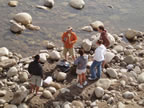 Image: http://stream-team.org/index.html
San Diego Coastkeeper: Using baseline data to recognize and Quantify the effects of a sewage spill
Los Penasquitos Creek: Saturday, Sept 10 2011
Downstream
Upstream of spill
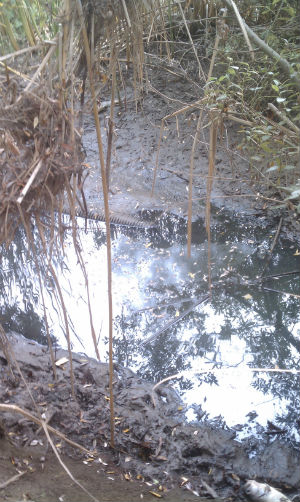 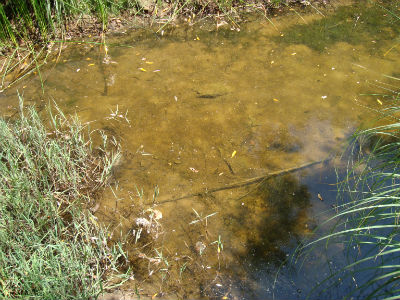 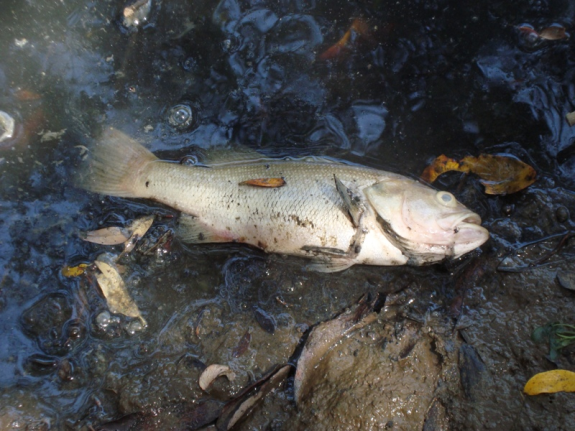 Contact
Kristy Morris, PhDSr Scientist/ Water Quality
Council for Watershed Health
700 N. Alameda St.Los Angeles, CA 90012

kristy@watershed.orgwww.watershedhealth.orgPh: 213.229.9960Fax: 213.229.9952
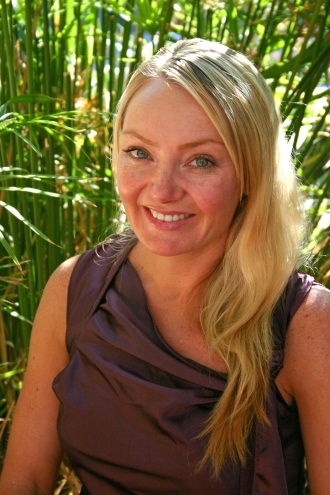 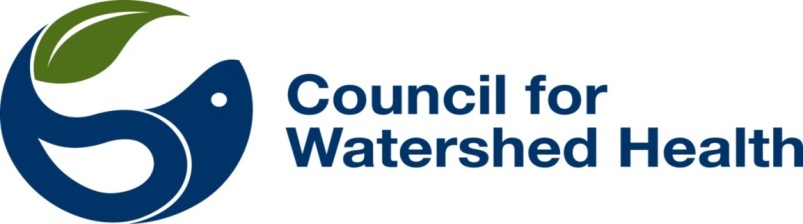